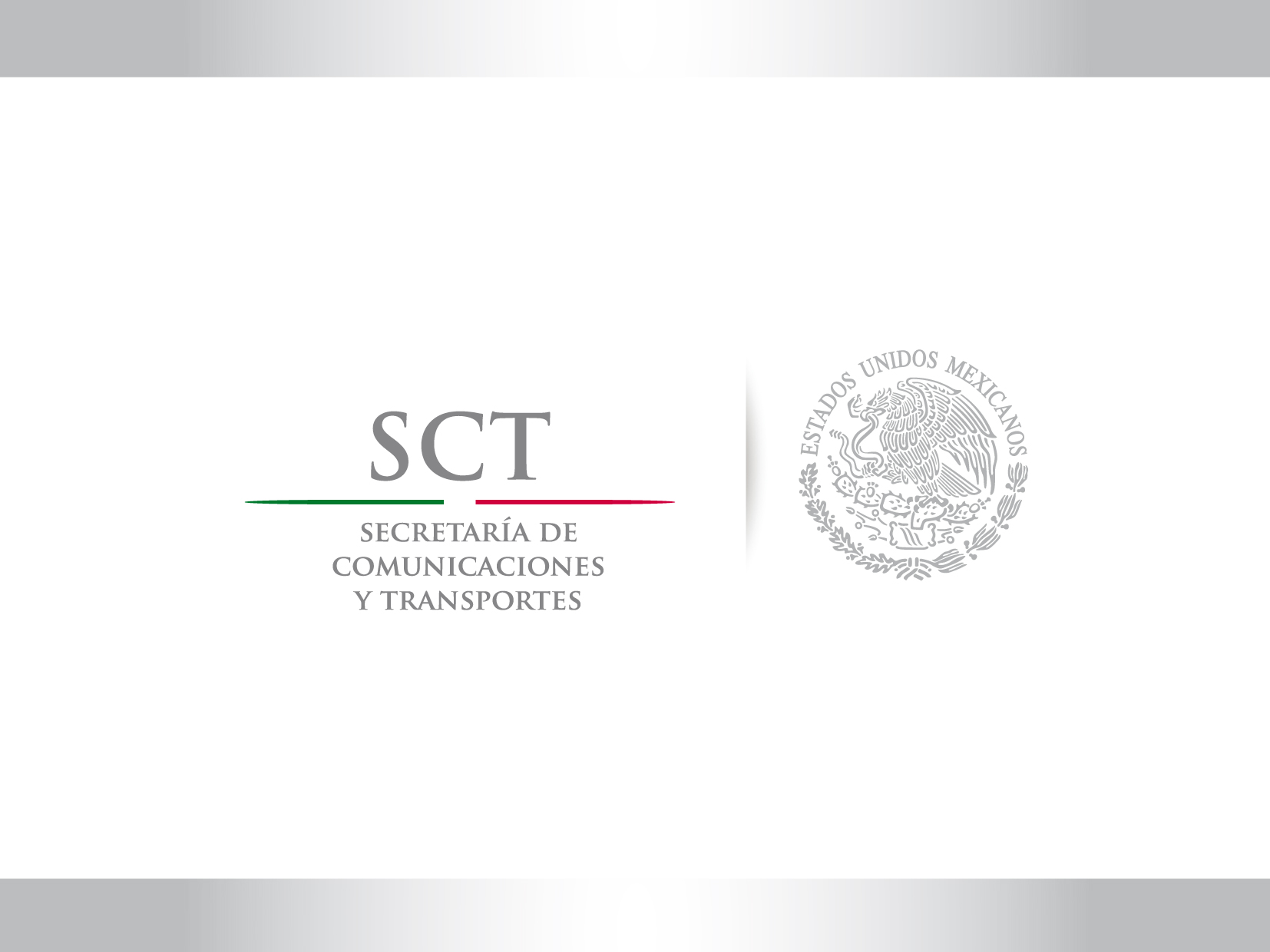 Segunda Reunión de Enlaces para el Despliegue de Redes de Alta Capacidad
Coordinación de la Sociedad de la Información y el Conocimiento
21 de febrero de 2013
Agenda
Bienvenida.
Fases del proyecto (instalación – operación).
Requisitos de instalación y sugerencias.
Avance del proceso de instalación.
Funciones de los involucrados en el proceso.
Siguientes pasos en el proceso de despliegue. 
Mesa de ayuda. 
Centro de Monitoreo.
Contactos de la CSIC.
Acuerdos.
Cierre.
Agenda
Bienvenida.
Fases del proyecto (instalación – operación).
Requisitos de instalación y sugerencias.
Avance del proceso de instalación.
Funciones de los involucrados en el proceso.
Siguientes pasos en el proceso de despliegue. 
Mesa de ayuda. 
Centro de Monitoreo.
Contactos de la CSIC.
Acuerdos.
Cierre.
Fases del proyecto (instalación – operación)
Agenda
Bienvenida.
Fases del proyecto (instalación – operación).
Requisitos de instalación y sugerencias.
Avance del proceso de instalación.
Funciones de los involucrados en el proceso.
Siguientes pasos en el proceso de despliegue. 
Mesa de ayuda. 
Centro de Monitoreo.
Contactos de la CSIC.
Acuerdos.
Cierre.
Requisitos mínimos de instalación y sugerencias.
Requisitos mínimos
Energía eléctrica regulada de 127 Volts de Corriente Alterna (VCA).
Respaldo eléctrico (UPS) de 700 Volts-Amperes (VAs).
Tierra física con una resistencia igual o menor a 5 ohms.
5 unidades de rack para la instalación del equipo terminal.
Clima artificial con una temperatura de 19° C.
Acometida para la instalación de cableado desde el exterior del inmueble.
Equipo de red (switch o router) con soporte del protocolo IEEE 802.1q (VLANs) para la entrega de los servicios de conectividad a contratar transportados por la Red MPLS (VRFs) a través del Equipo Terminal (CPE) a suministrar por los Licitantes adjudicados.
Requisitos de instalación y sugerencias.
Sugerencias
Equipo de frontera con funcionalidades de Firewall, NAT, ruteo de VLANs, detector de intrusos.
Agenda
Bienvenida.
Fases del proyecto (instalación – operación).
Requisitos de instalación y sugerencias.
Avance del proceso de instalación.
Funciones de los involucrados en el proceso.
Siguientes pasos en el proceso de despliegue. 
Mesa de ayuda. 
Centro de Monitoreo.
Contactos de la CSIC.
Acuerdos.
Cierre.
Avance del proceso de instalación.
Proceso de interconexión
Se han sostenido reuniones con los tres proveedores adjudicados, junto con CFE para determinar los calendarios de trabajo, requerimientos de configuración e interconexión, y pruebas de interconexión. 
De acuerdo a los planes de trabajo, el proceso de interconexión con Iusacell termina el 22 de febrero. En los casos de Operbes y Telmex, termina el 1 de marzo.

Proceso de pre-instalación
De acuerdo a los planes de trabajo, Iusacell inició el 11 de febrero las visitas de diagnóstico y pre-instalación de servicios.
Por su parte, las empresas Operbes y Telmex comenzaron el 18 de febrero.
Se espera recibir resultados de las visitas de pre-instalación en los próximos días.
Avance del proceso de instalación.
Proceso de instalación
La fecha de inicio del proceso de instalación para Iusacell es el 25 de febrero. 
En los casos de Operbes y Telmex, el proceso de instalación comienza el 4 de marzo.
Los programas de trabajo deben acordarse con los enlaces de las Instituciones involucradas a más tardar el 26 de febrero.
Las Mesas Estatales de Conectividad han comenzado a convocar reuniones de seguimiento.
Se solicitó a los proveedores adjudicados el listado de sus representantes estatales a más tardar el 22 de febrero.
Agenda
Bienvenida.
Fases del proyecto (instalación – operación).
Requisitos de instalación y sugerencias.
Avance del proceso de instalación.
Funciones de los involucrados en el proceso.
Siguientes pasos en el proceso de despliegue. 
Mesa de ayuda. 
Centro de Monitoreo.
Contactos de la CSIC.
Acuerdos.
Cierre.
Funciones de los enlaces.
Asistir a las reuniones quincenales de seguimiento para el proceso de instalación. En caso de ser enlaces estatales, asistir a las Mesas Estatales de Conectividad coordinadas por el Subdirector de Comunicaciones del Centro SCT.
Informar a los usuarios finales de su institución sobre el alcance y requerimientos del proyecto.
Comunicar a la CSIC si alguno de los sitios terminales de su institución no cumple con los requerimientos técnicos. Fecha límite acordada: 20 de febrero.
Ser el coordinador central de todas las actividades derivadas del proyecto.
Elaborar y acordar con el o los proveedores adjudicados el calendario de instalación a más tardar el 26 de febrero.
Gestionar y coordinar con cada uno de los responsables de cada sitio adjudicado el acceso a sus instalaciones y las facilidades para la instalación de los servicios.
Coordinarse con los Subdirectores de Comunicaciones de los Centros SCT de cada entidad para actualizar y completar el listado de los responsables en sitio antes del 22 de febrero. Para el caso de los sitios en el Distrito Federal deberá hacerse de manera central.
Funciones de los enlaces.
Llevar el control y actualización de los responsables de la recepción de los servicios en cada sitio.
Validar y firmar las actas de entrega-recepción de cada uno de los sitios de su institución.
Difundir información relativa a la mesa de ayuda para la atención de incidentes de instalación y de falla así como de los mecanismos de acreditación de los instaladores de las empresas adjudicadas ante los responsables de cada sitio.
Dar seguimiento y atención con la mesa de ayuda a los incidentes que pudieran presentarse en los sitios adjudicados durante el proceso de despliegue e instalación.
Posterior al proceso de despliegue e instalación, apoyar a esta Coordinación en la supervisión del correcto aprovechamiento y utilización del servicio suministrado a los sitios beneficiados. 
Gestionar la firma de las bases o convenios de colaboración con  el titular de la institución que representa.
Mesas Estatales de Conectividad y enlaces institucionales estatales
Mesas estatales de conectividad:
Con el objetivo de mejorar la coordinación interinstitucional se han establecido las mesas estatales de conectividad, las cuales estarán integradas por representantes de las instituciones involucradas en el proyecto y estarán coordinadas por los Subdirectores de Comunicaciones de los Centros SCT.

Enlaces institucionales estatales:
Es recomendable que las instituciones que cuenten con un número considerable de centros, designen un representante estatal con el objeto de eficientar el proceso de comunicación.
Ellos serán los responsables, en conjunto con el enlace central, de dar solución a todos los incidentes atribuibles a la dependencia por los cuales no sea posible instalar el servicio, entre los que destacan:
 Actualización del listado de responsables de la recepción del servicio por sitio.
Garantizar los requisitos mínimos de instalación.
Firma del acta de entrega-recepción de los servicios por parte del responsable del inmueble.
Difundir información relativa a la mesa de ayuda para el reporte de incidencias.
15
Responsables del sitio
Para la recepción de los servicios se debe contar con un responsable por cada centro. A través de este responsable el proveedor deberá coordinarse para la instalación del servicio y recabar la firma del acta de entrega-recepción del servicio.
El responsable del sitio deberá proporcionar al proveedor adjudicado las facilidades para la instalación del servicio, como son:
Garantizar el cumplimiento de los requerimientos mínimos de instalación.
Gestionar los permisos requeridos para la instalación del servicio desde el perímetro hacia el interior del centro.
 Brindar todas las facilidades para la instalación de los servicios.
Firmar el protocolo de entrega-recepción de servicios.
16
Acreditación del personal del proveedor
El Proveedor, deberá asegurar que sus instaladores porten los siguientes documentos para acreditarse y así tener acceso a los sitios adjudicados:
 Identificación oficial vigente con fotografía.
 Identificación con fotografía de la empresa. Para este punto, El Proveedor una vez adjudicado debe entregar a la CSIC copia del formato de identificación de la empresa.
 Uniforme con los logos de la empresa.
 Copia del oficio de acceso de la dependencia correspondiente.
 Orden de instalación emitida por el Proveedor en la que se indique la clave única de instalación.
En caso de no acreditarse debidamente no se deberá permitir el acceso a las instalaciones para evitar cualquier incidente.
17
Acreditación del personal de los Centros SCT
Los Subdirectores de Comunicaciones de los Centros SCT deben asegurar que su personal de campo porte los siguientes documentos para acreditarse y así tener acceso a los sitios adjudicados para las revisiones:
 Identificación oficial vigente con fotografía.
 Identificación con fotografía del Centro SCT. 
 Uniforme con los logos de la SCT.
 Copia del oficio de acceso de la dependencia correspondiente y de la SCT.

En caso de no acreditarse debidamente no se permitirá el acceso a las instalaciones para evitar cualquier incidente.
18
Agenda
Bienvenida.
Fases del proyecto (instalación – operación).
Requisitos de instalación y sugerencias.
Avance del proceso de instalación.
Funciones de los involucrados en el proceso.
Siguientes pasos en el proceso de despliegue. 
Mesa de ayuda. 
Centro de Monitoreo.
Contactos de la CSIC.
Acuerdos.
Cierre.
Siguientes pasos en el proceso de despliegue.
Emitir oficios de acceso faltantes.
Coordinación con los Subdirectores de Comunicaciones para definir a los responsables en sitio.
Los enlaces deberán iniciar de manera inmediata todas las acciones de coordinación que sean necesarias para asegurar que la instalación de los servicios se lleve a cabo sin contratiempos.
Asistir a próximas reuniones de seguimiento.
Proporcionar a la Coordinación los datos de los enlaces técnicos a los cuales se les derivarán aquellos reportes que se encuentren fuera del alcance de la Mesa de Ayuda, por ejemplo:
Fallas relacionadas con los equipos.
Falla de la red interna.
Formalizar el convenio de colaboración.
Agenda
Bienvenida.
Fases del proyecto (instalación – operación).
Requisitos de instalación y sugerencias.
Avance del proceso de instalación.
Funciones de los involucrados en el proceso.
Siguientes pasos en el proceso de despliegue. 
Mesa de ayuda. 
Centro de Monitoreo.
Contactos de la CSIC.
Acuerdos.
Cierre.
Mesa de Ayuda.
Con el objetivo de dar un soporte integral a los proyectos de conectividad en puerta, se implementó una Mesa de Ayuda centralizada para la atención de incidentes que pudieran ocurrir en los inmuebles y espacios públicos a conectar durante el despliegue y operación de los servicios de conectividad.
Mesa de Ayuda.
Centros SCT
Operadores
Facilitan instalación con usuarios y proveedores.
Verifican instalación y operación.
Instala.
Solicita información.
Presta servicios.
Resuelve fallas.
Asiste en la instalación.
Recibe reportes de falla.
Resuelve fallas 1er. Nivel.
Escala a Mesas de Proveedores 2do. Nivel.
Escala a grupos resolutores.
Da seguimiento a soluciones.
Coordinan programas de instalación en sitios.
Resuelven problemáticas.
Acepta instalación.
Recibe servicios.
Solicita información.
Reporta fallas.
Dependencias Grupos resolutores
Mesa  de Ayuda
Usuario
Agenda
Bienvenida.
Fases del proyecto (instalación – operación).
Requisitos de instalación y sugerencias.
Avance del proceso de instalación.
Funciones de los involucrados en el proceso.
Siguientes pasos en el proceso de despliegue. 
Mesa de ayuda. 
Centro de Monitoreo.
Contactos de la CSIC.
Acuerdos.
Cierre.
Centro de Monitoreo.
Se encarga de vigilar, medir, supervisar y validar en forma permanente el cumplimiento, nivel y calidad de la entrega de los servicios de TIC de la CSIC, mediante el monitoreo y auditorías hacia los proveedores de servicio para el cumplimiento de los Niveles de Servicios establecidos entre la CSIC y los proveedores de los servicios.

Su objetivo es monitorear cada uno de los sitios terminales conectados a través de las redes de telecomunicaciones de la CSIC, para generar estadísticas en tiempo real e histórico sobre el uso y disponibilidad de cada uno de los servicios contratados con los “operadores”.
Redes monitoreadas
Red Satelital 23.

Red Nacional de Impulso a la Banda Ancha (NIBA).

Red con Operadores Comerciales Terrestres en Inmuebles y Espacios Públicos.
Centro de Monitoreo.
Logros de la Mesa de Ayuda y el Centro de Monitoreo.
Opera bajo las mejores prácticas internacionales consideradas por ITIL (del inglés Information Technology Infrastructure Library).
Medios de contacto para el reporte de incidentes:
Correo electrónico.
Vía telefónica a través de un número 01 800.
Personal certificado en ITIL.
Sistema de gestión de tickets certificado en procesos de ITIL relacionados a:
Administración de incidentes.
Administración de problemas.
Administración de niveles de servicio.
Administración de cambios.
Generación de reportes mensuales con la medición de los niveles de servicio para cada operadores y reporte de tendencias para la toma de decisiones.
Agenda
Bienvenida.
Fases del proyecto (instalación – operación).
Requisitos de instalación y sugerencias.
Avance del proceso de instalación.
Funciones de los involucrados en el proceso.
Siguientes pasos en el proceso de despliegue. 
Mesa de ayuda. 
Centro de Monitoreo.
Contactos de la CSIC.
Acuerdos.
Cierre.
Contactos de la CSIC.
Agenda
Bienvenida.
Fases del proyecto (instalación – operación).
Requisitos de instalación y sugerencias.
Avance del proceso de instalación.
Funciones de los involucrados en el proceso.
Siguientes pasos en el proceso de despliegue. 
Mesa de ayuda. 
Centro de Monitoreo.
Contactos de la CSIC.
Acuerdos.
Cierre.
Agenda
Bienvenida.
Fases del proyecto (instalación – operación).
Requisitos de instalación y sugerencias.
Avance del proceso de instalación.
Funciones de los involucrados en el proceso.
Siguientes pasos en el proceso de despliegue. 
Mesa de ayuda. 
Centro de Monitoreo.
Contactos de la CSIC.
Acuerdos.
Cierre.